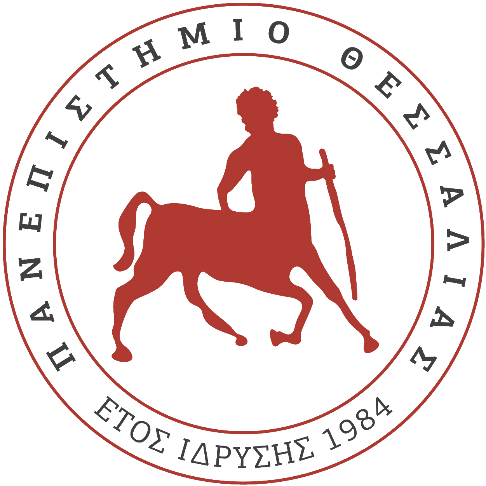 Ιεράρχηση παθολογικών και μη ευρημάτων της γενικής αίματος
Μανώλης Κ. Χατζής, DVM, PhD 
Παθολογική Κλινική, Τμήμα Κτηνιατρικής 
Πανεπιστήμιο Θεσσαλίας
Μάρτιος 2021
Λευκά αιμοσφαίρια
Λευκοπενία
Πιο σπάνια σε σχέση με τη λευκοκυττάρωση 
Εξαιρετικά μεγάλα τα αποθέματα ουδετερόφιλων στο μυελό των οστών 
Συχνότερα λόγω ουδετεροπενίας 
Μειωμένη παραγωγή ουδετερόφιλων από το μυελό των οστών 
Υπερβολική κατανάλωση ουδετερόφιλων από τους ιστούς κατά τη διάρκεια έντονης και εκτεταμένης φλεγμονής (σηψαιμία, εντερίτιδες)
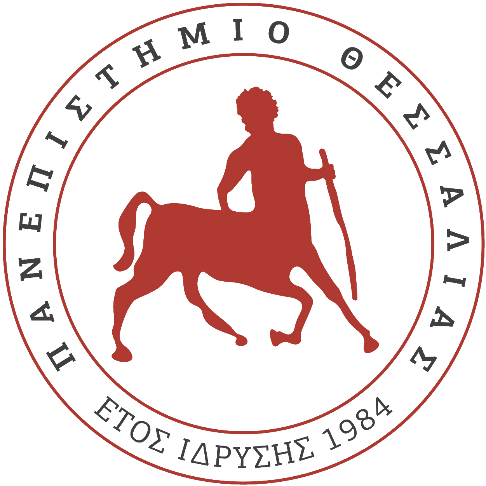 [Speaker Notes: Τις περισσότερες φορές, η λευκοπενία οφείλεται στην ουδετεροπενία (μείωση του απόλυτου αριθμού των ουδετερόφιλων).]
Λευκοπενία
Υπερβολική κατανάλωση ουδετερόφιλων 
Απελευθέρωση περισσότερων άωρων ουδετερόφιλων 
Μερικές φορές ακόμα πιο πρόδρομες μορφές ουδετερόφιλων
Μυελοκύτταρα και προ-μυελοκύτταρα 
Μειωμένη παραγωγή ουδετερόφιλων 
Παθήσεις του μυελού των οστών
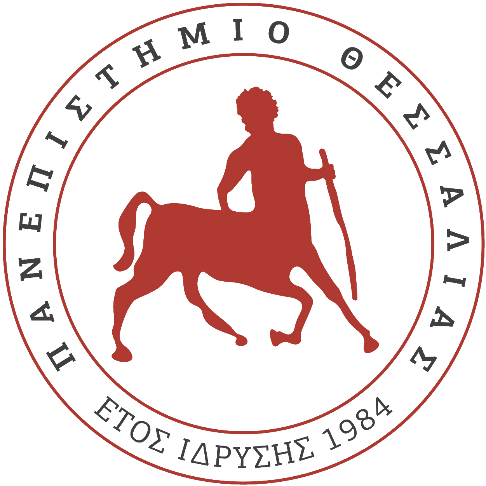 [Speaker Notes: Τις περισσότερες φορές, η λευκοπενία οφείλεται στην ουδετεροπενία (μείωση του απόλυτου αριθμού των ουδετερόφιλων).]
Ουδετεροπενία
Διαφοροποίηση προέλευσης της ουδετεροπενίας ? 
Πολλές φορές είναι δύσκολος ο διαχωρισμός
Ουδετεροπενία λόγω αυξημένης καταστροφής των ουδετερόφιλων 
Προηγείται της θρομβοκυτταροπενίας ή/και αναιμίας 
Υποδηλώνει συχνότερα πολύ σοβαρή φλεγμονή
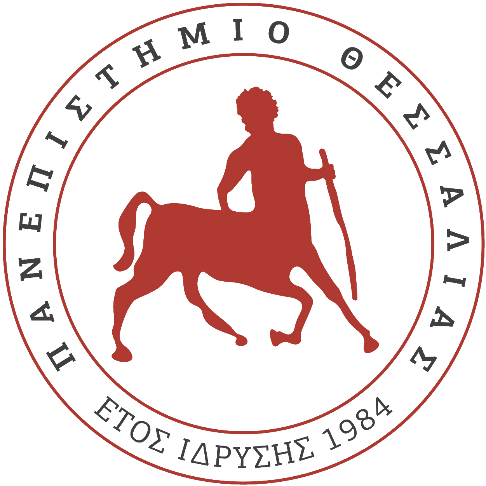 [Speaker Notes: Τις περισσότερες φορές, η λευκοπενία οφείλεται στην ουδετεροπενία (μείωση του απόλυτου αριθμού των ουδετερόφιλων).]
Ουδετεροπενία
Διαφοροποίηση προέλευσης της ουδετεροπενίας ? 
Ουδετεροπενία λόγω μειωμένης παραγωγής ή/και καταστροφής ουδετερόφιλων μέσα στο μυελό των οστών  
Συνήθως συνοδεύεται από θρομβοκυτταροπενία ή/και αναιμία
Πρωτογενής μυελοπάθεια, Ιογενής λευχαιμία της γάτας (FeLV) 
Παρβοεντερίτιδα, Ερλιχίωση 
Χημειοθεραπευτικά φάρμακα
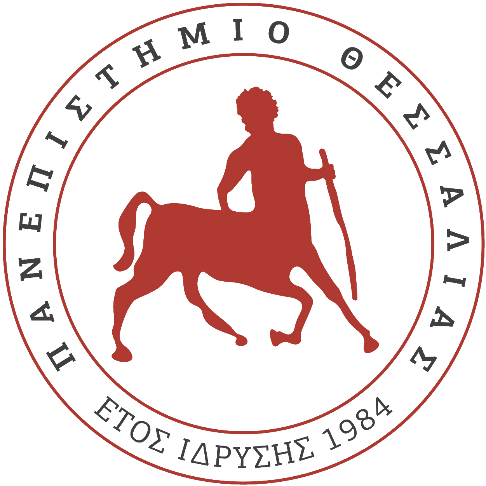 [Speaker Notes: Τις περισσότερες φορές, η λευκοπενία οφείλεται στην ουδετεροπενία (μείωση του απόλυτου αριθμού των ουδετερόφιλων).]
Ουδετεροπενία
Διαφοροποίηση προέλευσης της ουδετεροπενίας ? 
Πρωτογενείς μυελοπάθειες 
Συνήθως δε συνοδεύονται από συμπτώματα αρχικά 
Ουδετεροπενία λόγω αυξημένης καταστροφής 
Συνήθως υπάρχουν συμπτώματα από την αρχή (λόγω φλεγμονής)
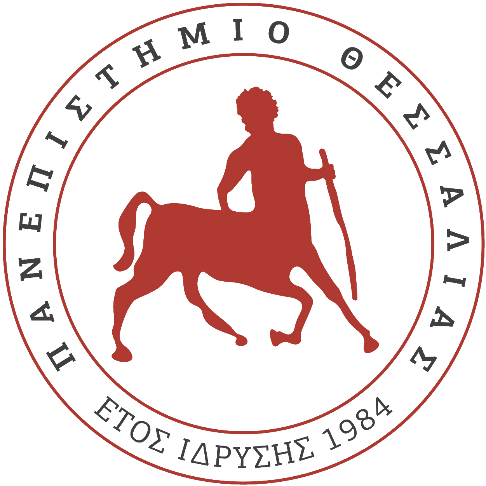 [Speaker Notes: Τις περισσότερες φορές, η λευκοπενία οφείλεται στην ουδετεροπενία (μείωση του απόλυτου αριθμού των ουδετερόφιλων).]
Λευκά αιμοσφαίρια
Χημειοθεραπευτικά φάρμακα 
Η χορήγησή τους συνήθως οδηγεί σε λευκοπενία 
Δραματική μείωση του αριθμού των ουδετερόφιλων 5-7 ημέρες μετά την έναρξη της χημειοθεραπείας 
Αντενδείκνυται η χημειοθεραπεία σε σοβαρή λευκοπενία ? 
Απόλυτος αριθμός λευκών ουδετερόφιλων < 2500/μl
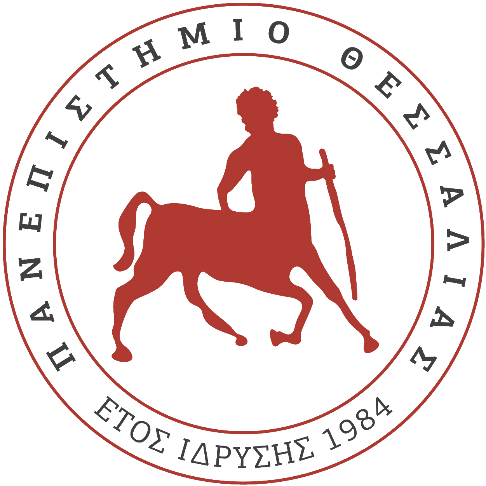 [Speaker Notes: Γιατί αντενδείκνυται ? Επειδή υπάρχει σοβαρός κίνδυνος σηψαιμίας. Σε πολύ χαμηλούς αριθμούς κοντά στο 2500/μl χορηγούμε μετά τη χημειοθεραπεία και αντιβιοτικά για τον κίνδυνο σηψαιμίας. Τα επίπεδα των ουδετερόφιλων που είναι επικίνδυνα για την εμφάνιση σηψαιμίας είναι 1000-1500/μl.]
Παρβοεντερίτιδα του σκύλου
Ιογενής γαστρεντερίτιδα (canine parvovirus) 
Ουδετεροπενία 
Αυξημένη καταστροφή και μειωμένη παραγωγή ουδετερόφιλων 
Τοξικές μεταβολές στα ουδετερόφιλα 
Αρκετές φορές συνοδεύεται και από λεμφοπενία
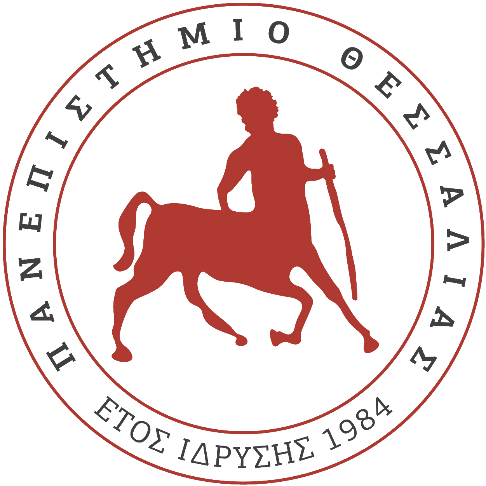 Παρβοεντερίτιδα του σκύλου
«Παροδική» λευκοπενία
Επανέρχεται ο αριθμός των ουδετερόφιλων καθώς βελτιώνεται η κλινική εικόνα 
Μερικές φορές μπορεί να έχουμε ήπια λευκοκυττάρωση για μικρό χρονικό διάστημα 
Αποτελεί καλό προγνωστικό σημάδι 
Κατάλληλη θεραπευτική αντιμετώπιση
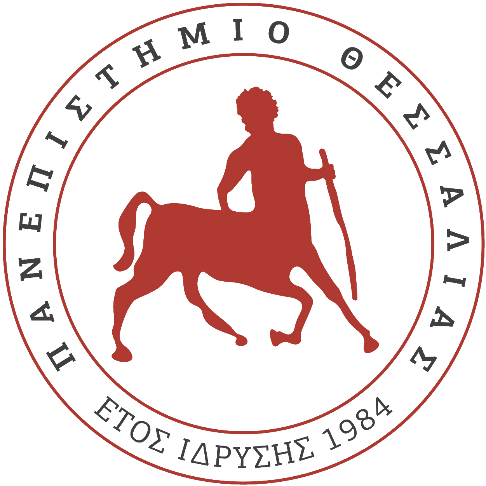 Ιογενή νοσήματα της γάτας
Ιογενής λευχαιμία της γάτας (FeLV)  
Συνοδεύεται από ουδετεροπενία 
Ιογενής ανοσοανεπάρκεια της γάτας (FIV)  
Συνοδεύεται από ουδετεροπενία, αναιμία, θρομβοκυτταροπενία
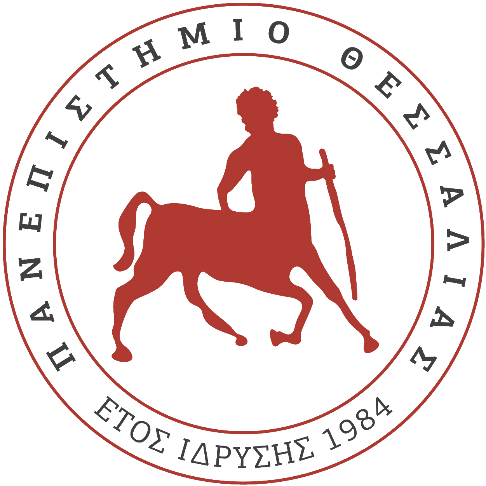 Λευκά αιμοσφαίρια
Μονοκυττάρωση
Αναμένεται συχνότερα σε χρόνιες φλεγμονές 
Παρατηρείται όμως και σε περιπτώσεις οξείας - έντονης φλεγμονής 
Στρες ή/και χορήγηση γλυκοκορτικοειδών (μόνο στο σκύλο) 
Συνήθως συνυπάρχει λεμφοπενία και εωσινοπενία
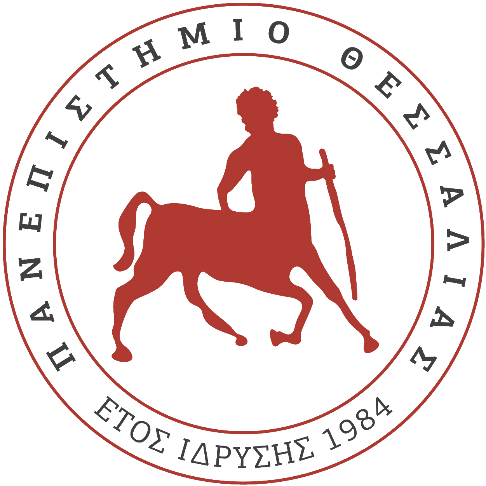 Λευκά αιμοσφαίρια
Μονοκυτταροπενία 
Κλινικά και εργαστηριακά δεν αποτελεί ιδιαίτερα σημαντικό εύρημα
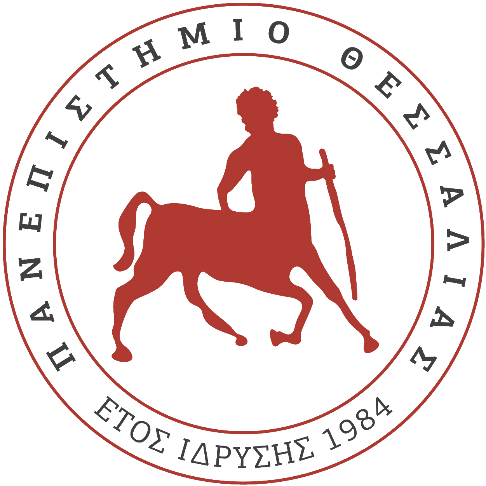 Λευκά αιμοσφαίρια
Λεμφοκυττάρωση  
Νεοπλάσματα λεμφικού ιστού (λέμφωμα) 
Χρόνια αντιγονική διέγερση των λεμφοκυττάρων
Ενεργοποιημένα λεμφοκύτταρα  
Χρόνιες παθολογικές καταστάσεις 
Αυτοάνοσα νοσήματα 
Πρόσφατος εμβολιασμός
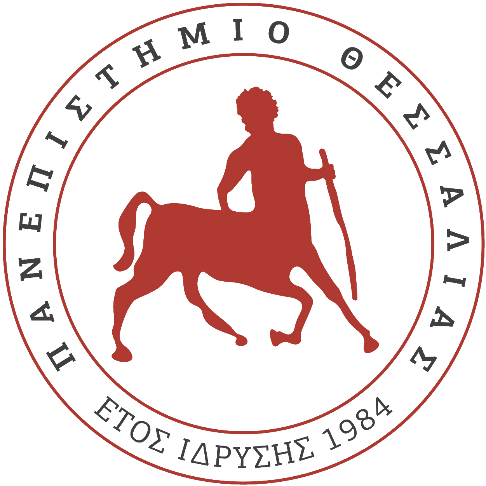 Λευκά αιμοσφαίρια
Λεμφοκυττάρωση  
Λοιμώδη αίτια (έντονη λεμφοκυττάρωση συνήθως) 
Ερλιχίωση στο σκύλο (17.000-30.000/μl) 
Τοξοπλάσμωση στη γάτα (9.000/μl)
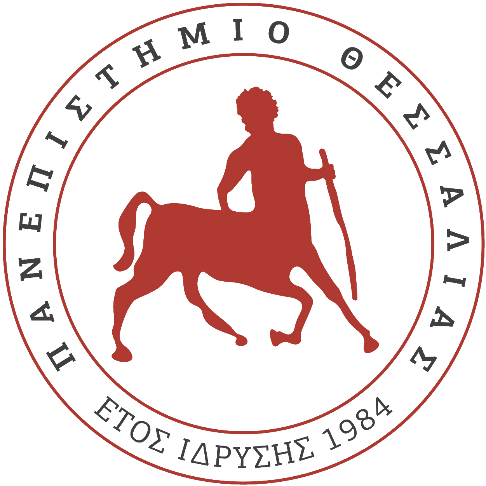 Λευκά αιμοσφαίρια
Ενεργοποιημένα λεμφοκύτταρα   
Συχνά μεγαλύτερα σε μέγεθος  
Ακανόνιστο σχήμα του πυρήνα (μερικές φορές)  
Σκουρόχρωμο (βασίφιλο) κυτταρόπλασμα  
Σπάνια παρατηρούνται σε επιχρίσματα αίματος υγιών ζώων 
Μερικές φορές μετά από πρόσφατο εμβολιασμό
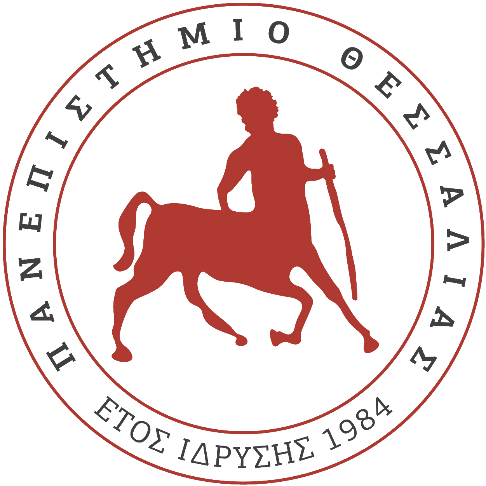 Λευκά αιμοσφαίρια
Ενεργοποιημένα λεμφοκύτταρα
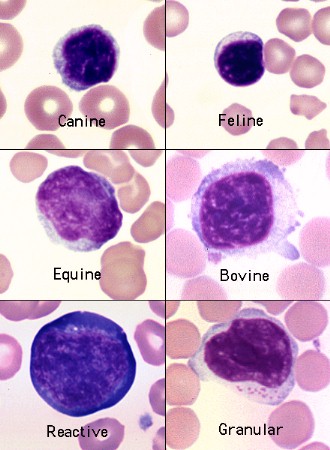 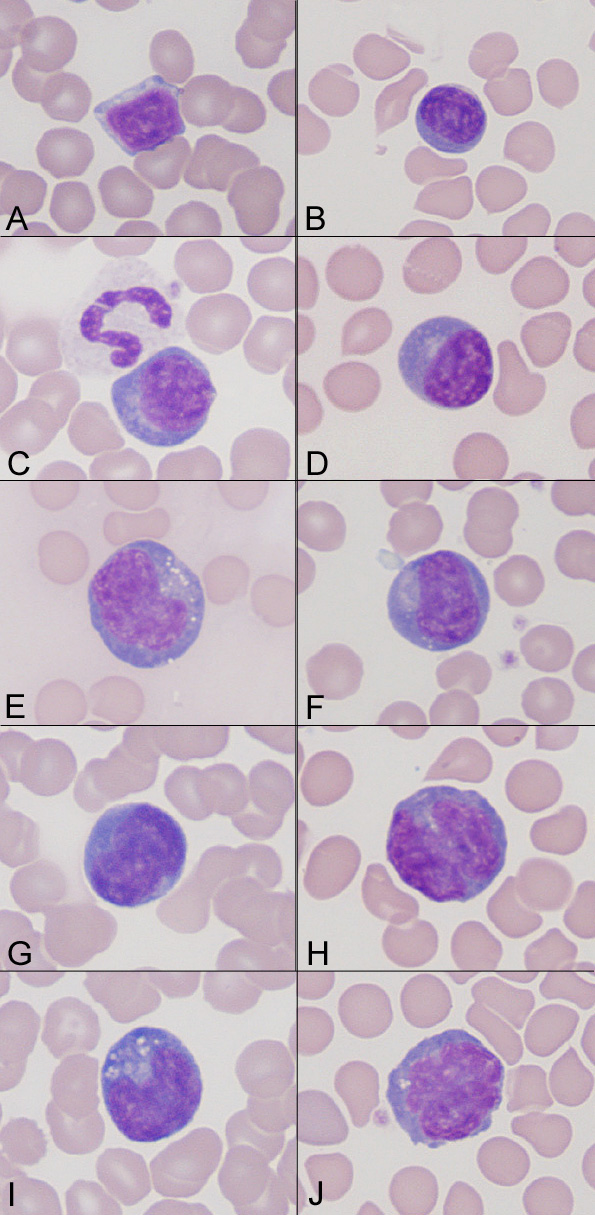 Λευκά αιμοσφαίρια
Λεμφοπενία και εωσινοπενία 
Ο συνδυασμός αυτός παρατηρείται πιο συχνά σε περιπτώσεις στρες ή/και χορήγηση γλυκοκορτικοειδών 
Λεμφοπενία
Ιογενείς λοιμώξεις (παρβοεντερίτιδα στο σκύλο, FeLV στη γάτα) 
Χυλοθώρακας (Γ) και λεμφαγγειεκτασία (Σ)
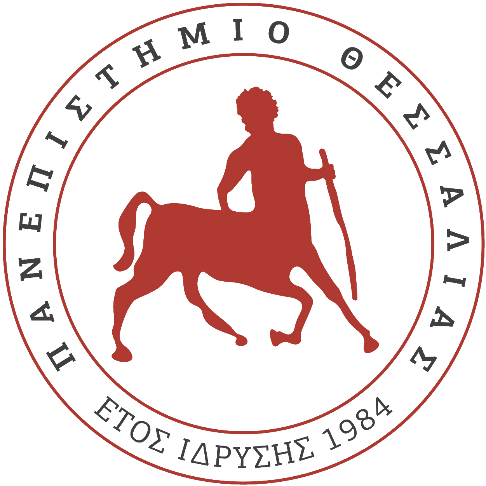 Λευκά αιμοσφαίρια
Εωσινοφιλία 
Συνήθως υποδηλώνει χρόνια φλεγμονή 
Μπορεί να μην ανιχνευτεί στη γενική αίματος ή/και στον λευκοκυτταρικό τύπο 
Πολύ μικρός χρόνος ημίσειας ζωής των εωσινόφιλων στο περιφερικό αίμα
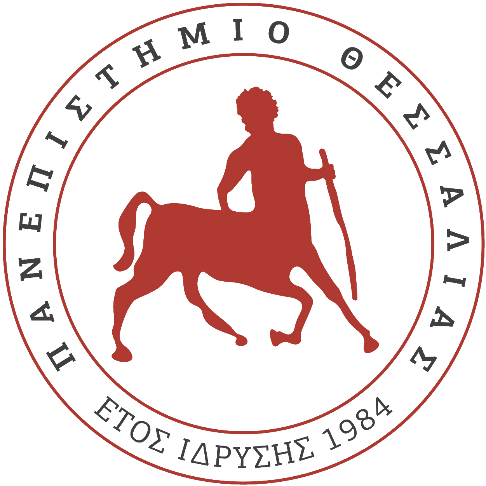 Λευκά αιμοσφαίρια
Εωσινοφιλία
Παρασίτωση (ένδο- και εξωπαράσιτα)
Αντιδράσεις υπερευαισθησίας (ατοπική δερματίτιδα, τροφική αλλέργία κλπ.)
Φλεγμονή ιστών πλούσιων σε μαστοκύτταρα (αναπνευστικό, πεπτικό, γεννητικό, δέρμα)
Ιδιοπαθής ( υπερεωσινοφιλικό σύνδρομο)
Νεοπλασίες
Λευκά αιμοσφαίρια
Εωσινοφιλία 
Γερμανικός ποιμενικός και Rottweiler 
Υπερεωσινοφιλικό σύνδρομο, εωσινοφιλική μηνιγγοεγκεφαλίτιδα 
Siberian Husky και Alaskan Malamute  
Έντονη διήθηση εωσινόφιλων (εωσινοφιλική πνευμονία)
 Cavalier King Charles Spaniel 
Εωσινοφιλικό κοκκίωμα και εωσινοφιλική στοματίτιδα
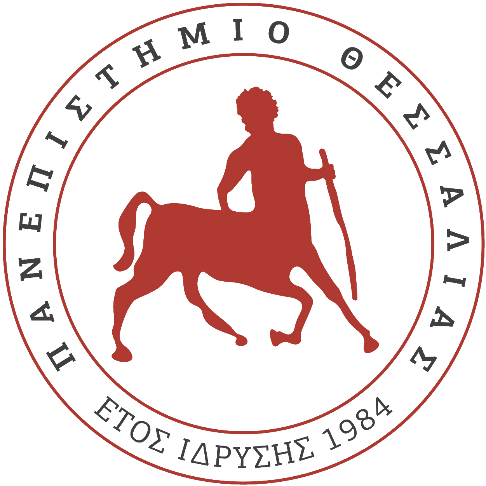 Εωσινοφιλία στη γάτα
Έντονη εωσινοφιλία ( > 750-1500/μl)
ΑΨΔ, Εωσινοφιλική πλάκα, Γραμμοειδές κοκκίωμα, Αλλεργική δερματίτιδα
Δερματολογική εξέταση
Εξέταση αναπνευστικού
Αλλεργικό άσθμα, παράσιτα πνεύμονα
Παρασιτικές εντερίτιδες, Υπερεωσινοφιλικό σύνδρομο
Εξέταση γαστρεντερικού
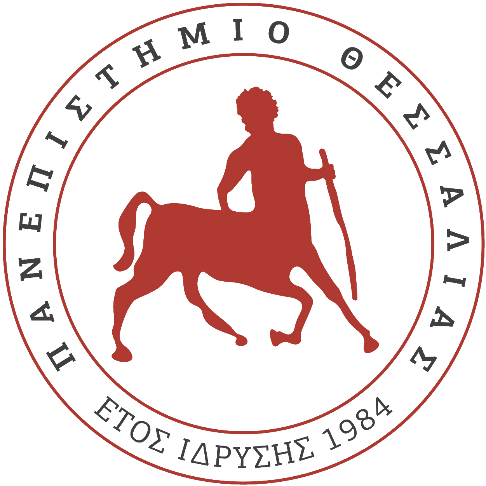 [Speaker Notes: Εάν αποκλειστούν τα παραπάνω τότε ελέγχουμε για την πιθανότητα νεοπλασίας και διάφορα άλλα παρασιτικά και λοιμώδη νοσήματα.]
Εωσινοφιλία στο σκύλο
Έντονη εωσινοφιλία ( > 750-1250/μl)
Διροφιλαρίωση (κυρίως)
Καρδιαγγειακό
Εξέταση αναπνευστικού
Εωσινοφιλική πνευμονία, παράσιτα
Εξέταση δέρματος
ΑΨΔ, Αλλεργική δερματίτιδα
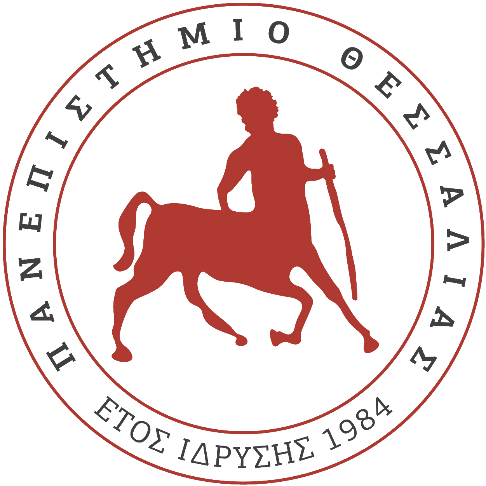 [Speaker Notes: Εάν αποκλειστούν τα παραπάνω τότε ελέγχουμε για την πιθανότητα νεοπλασίας και διάφορα άλλα παρασιτικά και λοιμώδη νοσήματα.]
Κλινικό παράδειγμα
Στοιχεία ταυτότητας ασθενή
Σκύλος
Φυλή: Rottweiler 
Φύλο: Θηλυκό μη στειρωμένο
Ηλικία: 7,5 μηνών 
Χώρος διαβίωσης: εξωτερικός χώρος
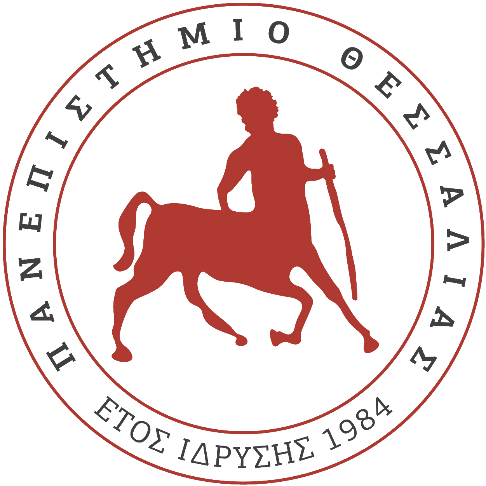 Ιστορικό
Εμετοί 
Προοδευτική μείωση της όρεξης και τελικά πλήρης ανορεξία  
Εμβολιασμοί πλήρεις (τελευταίος πριν περίπου 2 εβδομάδες)
Παρατηρήσεις του ιδιοκτήτη:
Κόπρανα υδαρούς σύστασης
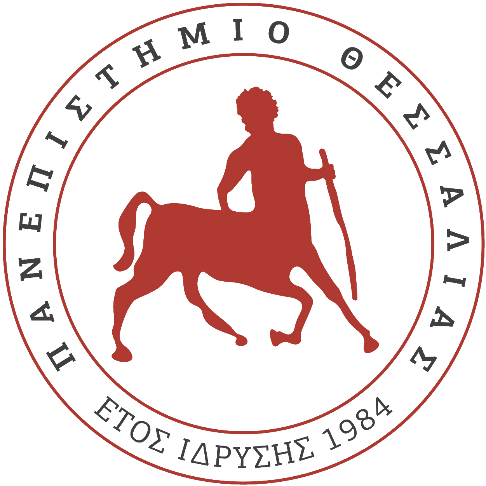 Ευρήματα κλινικής εξέτασης
Θερμοκρασία: 36,8 °C 
Καρδιακός ρυθμός: πνευμονογαστρική αρρυθμία 
Καρδιακή συχνότητα: 100 παλμοί / λεπτό 
Συχνότητα αναπνοής: 32 αναπνοές / λεπτό 
Σιελόρροια 
Αφυδάτωση (εκτιμήθηκε ως 7-10%)
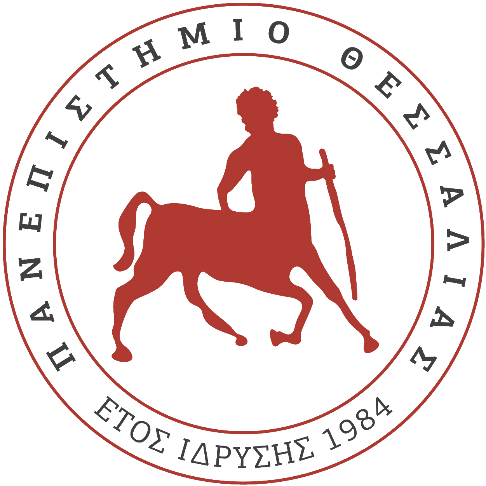 Διαγνωστική προσέγγιση
Αιματολογική εξέταση 
Αιματοκρίτης (PCV): 49%   
Αιμοσφαιρίνη (Hb): 14,5g/dl 
Αριθμός λευκών αιμοσφαιρίων (WBC): 3.000/μl
Αριθμός αιμοπεταλίων (PLT): 260.000/μl
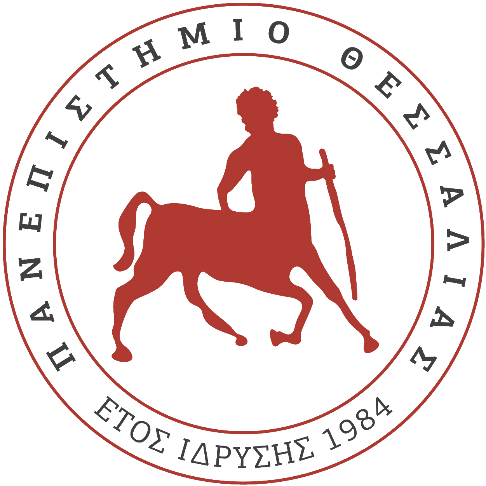 Διαγνωστική προσέγγιση
Λευκοκυτταρικός τύπος 
Ουδετερόφιλα: 76% (2.280/μl)    
Άωρα ουδετερόφιλα: 0%  
Λεμφοκύτταρα: 19% (570/μl)
Μονοπύρηνα: 3% (90/μl) 
Εωσινόφιλα: 2% (60/μl)
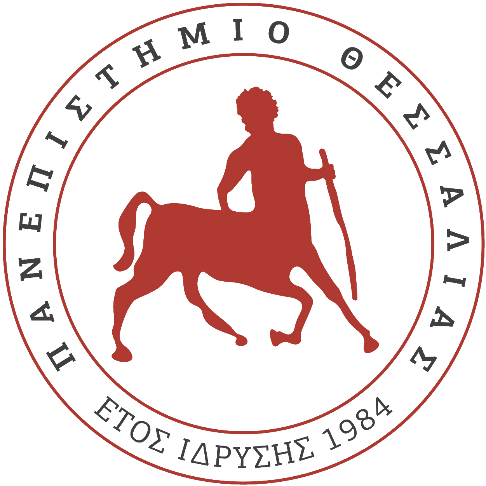 Διαγνωστική προσέγγιση
Βιοχημικές εξετάσεις 
TS: 8g/dl     
ALB: 1,9g/dl   
BUN: 17mg/dl
CREA: 0,8mg/dl  
ALP: 180 U/L
ALT: 72 U/L
Ca: 8,2mg/dl 
PHOS: 6mg/dl 
K: 3mmol/L
Na: 122mmol/L
Cl: 95mmol/L
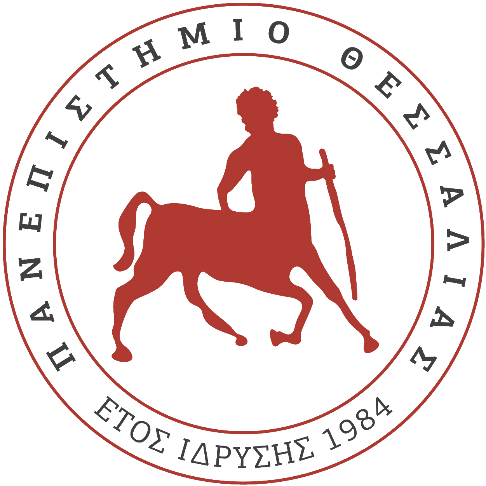 Διαγνωστική προσέγγιση
Βιοχημικές εξετάσεις 
TS: 8g/dl     
ALB: 1,9g/dl   
BUN: 17mg/dl
CREA: 0,8mg/dl  
ALP: 180 U/L
ALT: 72 U/L
Ca: 8,2mg/dl 
PHOS: 6mg/dl 
K: 3mmol/L
Na: 122mmol/L
Cl: 95mmol/L
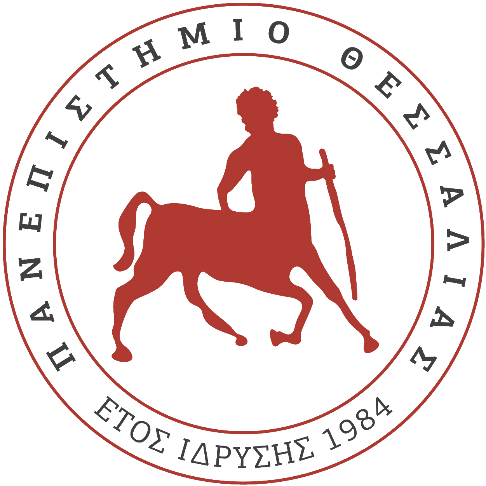 Σύνολο εργαστηριακών ευρημάτων
Λευκοπενία 
Μικρού βαθμού ουδετεροπενία (2,280/μl)
Σοβαρή λεμφοπενία (570/μl) 
Υπολευκωματιναιμία 
Ήπια υποκαλιαιμία
Αιματοκρίτης ?  
Τιμή PCV = 49%
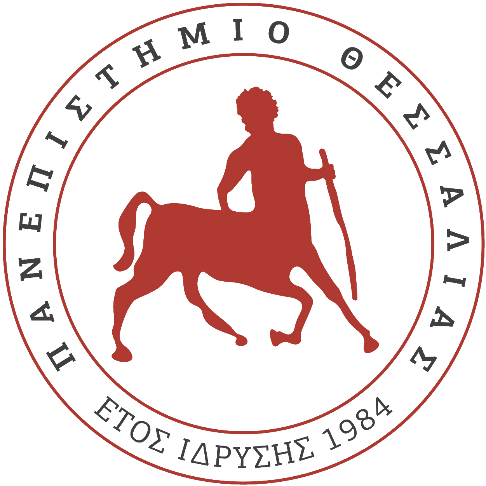 Διαγνωστική προσέγγιση
Ερωτήματα που προκύπτουν: 
Είναι φυσιολογικός ο αιματοκρίτης ?    
Υπολευκωματιναιμία: που μπορεί να οφείλεται ? 
Λευκοπενία: που μπορεί να οφείλεται ? 
Υποκαλιαμία: που μπορεί να οφείλεται ?
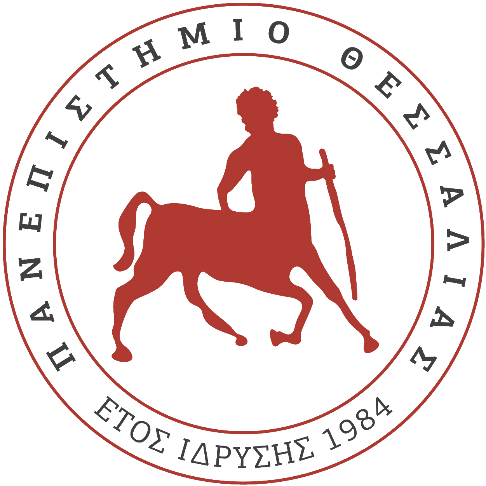